Математика 
1 классПрограмма «Перспектива»
(Л.Г.Петерсон)
Третьякова Ирина Ивановна
учитель начальных классов
МБОШИ «Гимназия-интернат №34»
города Нижнекамска 
Республики Татарстан
Симметричные фигуры
Тема урока:
Симметрия
Симметрия в природе
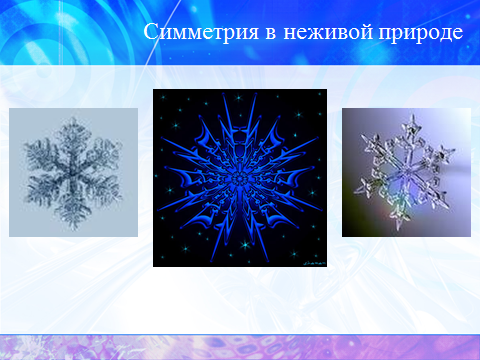 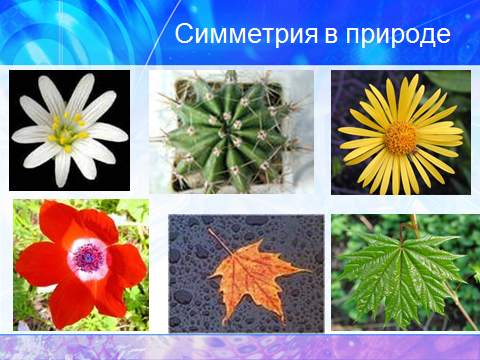 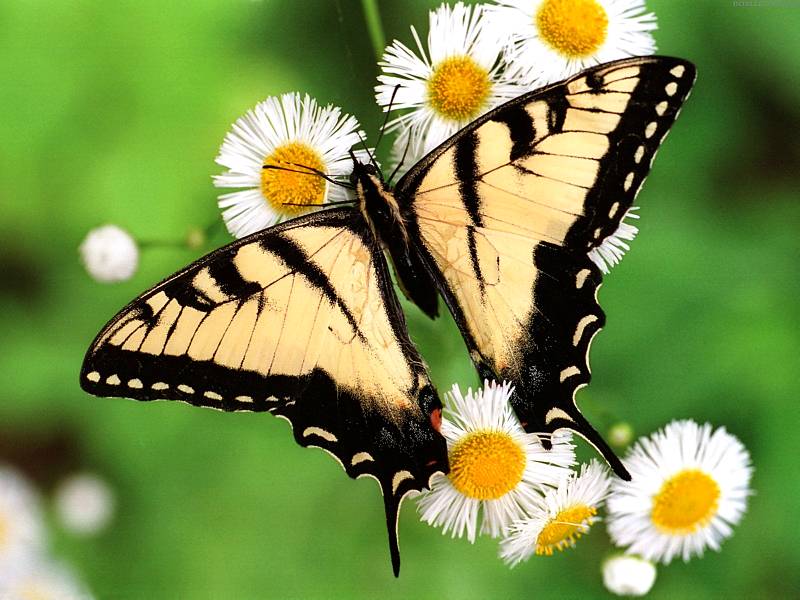 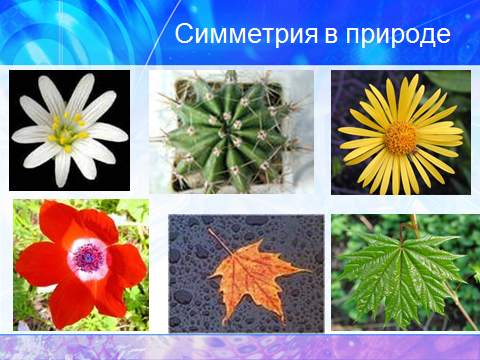 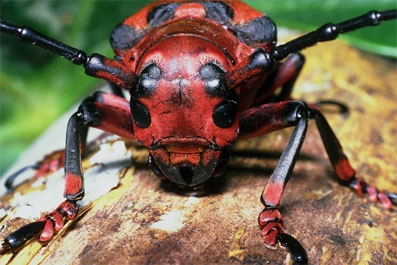 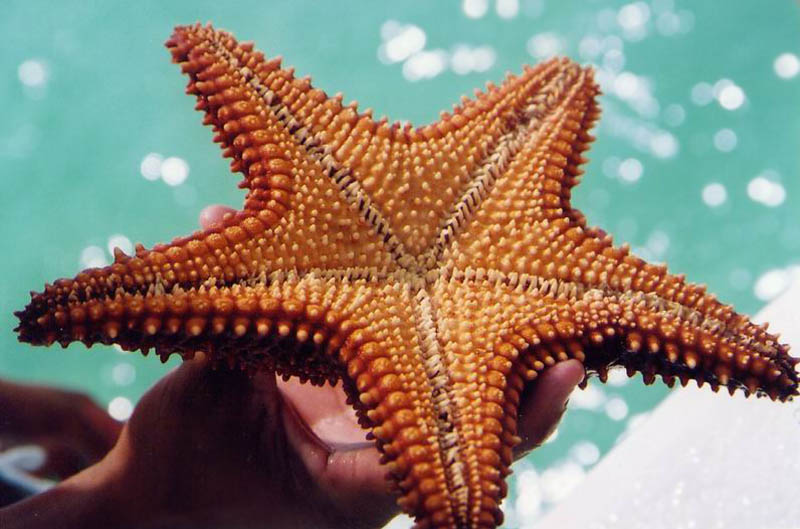 Симметрия в архитектуре
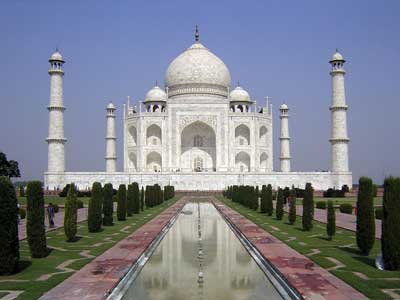 Симметрия у вас дома
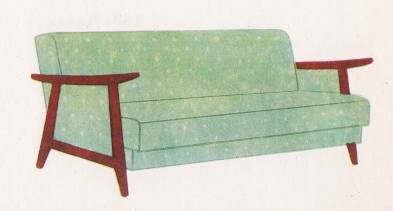 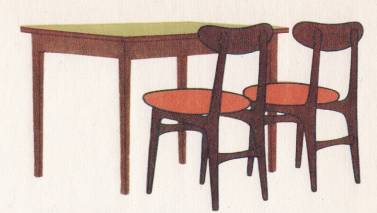 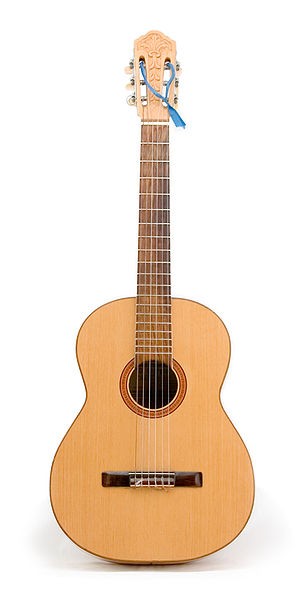 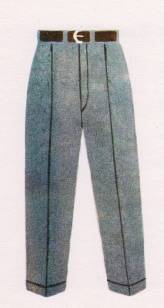 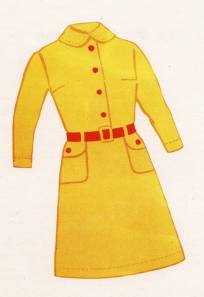 Из «Толкового словаря» С.И.Ожегова
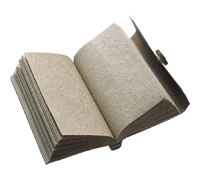 Что такое симметрия?
Симметричный – обладающий симметрией
Симметрия – соразмерность, одинаковость в расположении частей чего-нибудь по противоположным сторонам от точки, прямой или плоскости
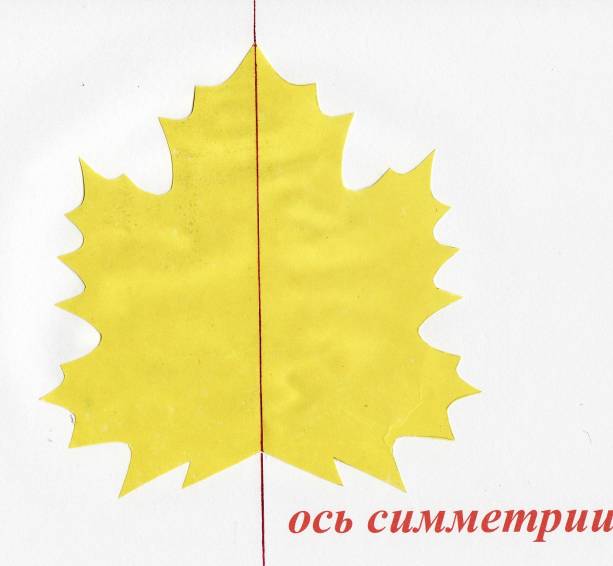 2
4
нет
1
много
Имеют ли оси симметрии изображения данных предметов?
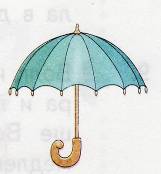 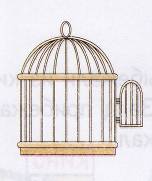 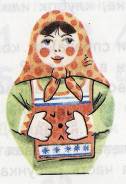 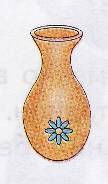 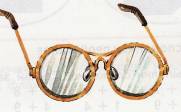 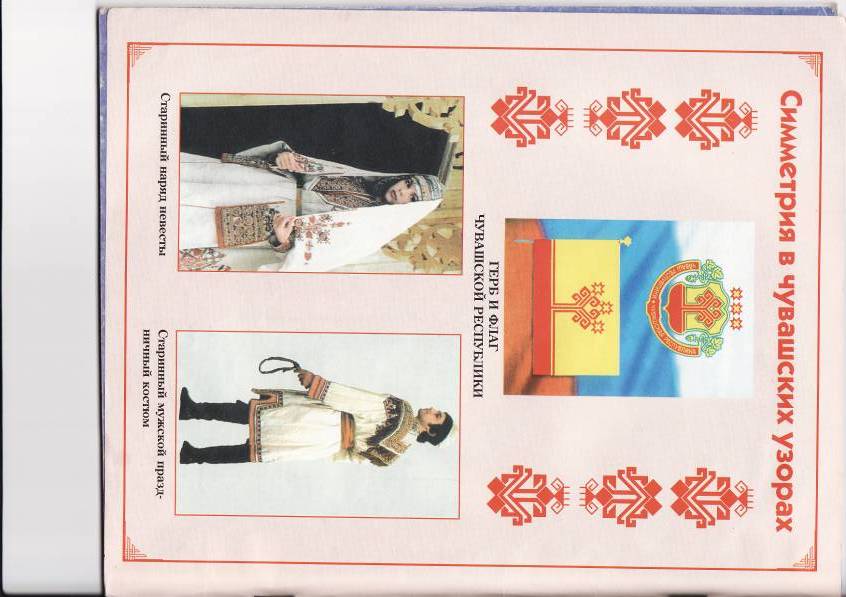 Симметрия в цифрах
8   0
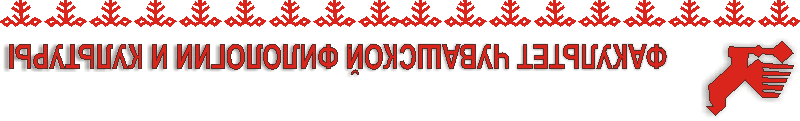 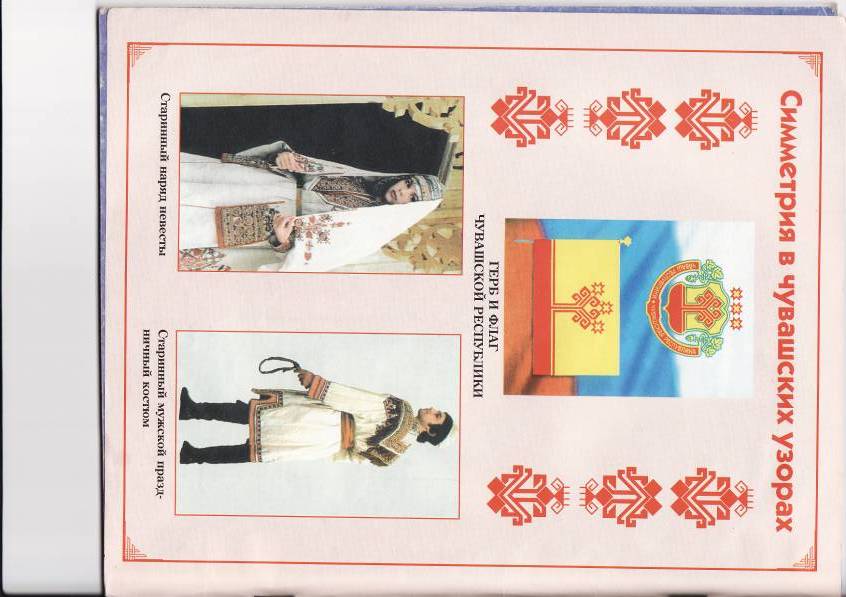 Симметрия в буквах
Ж Н О Х Ф
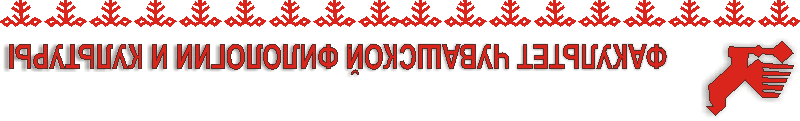 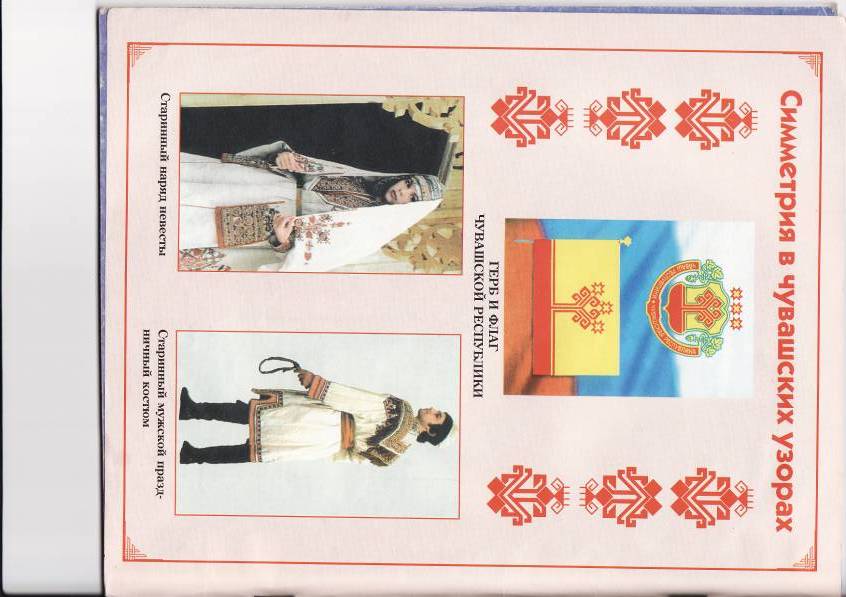 Симметрия в словах
КАЗАК
ШАЛАШ
ИСКАТЬ ТАКСИ
А РОЗА УПАЛА НА ЛАПУ АЗОРА
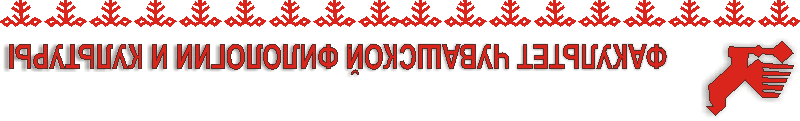 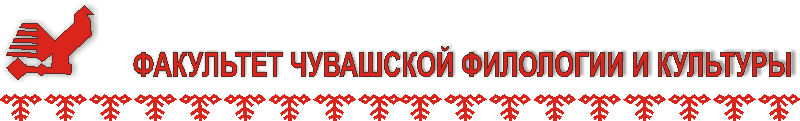 Симметрия в чувашских узорах
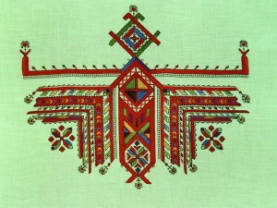 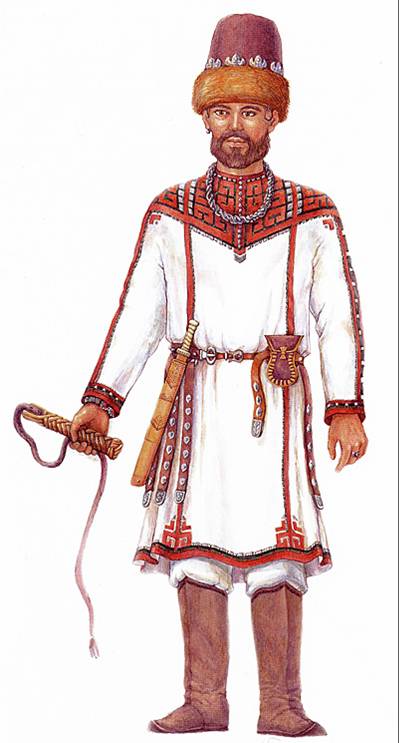 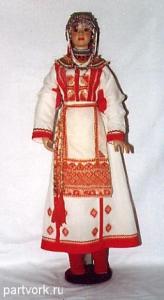 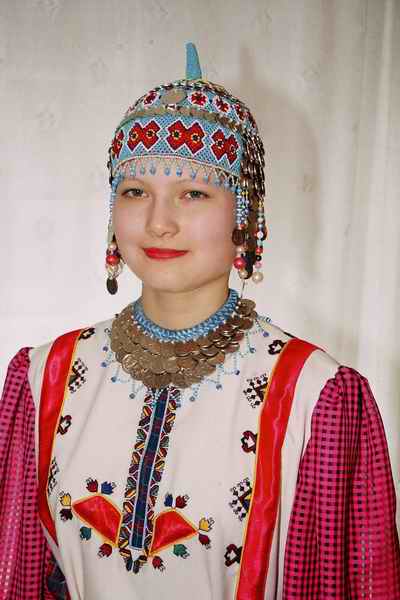 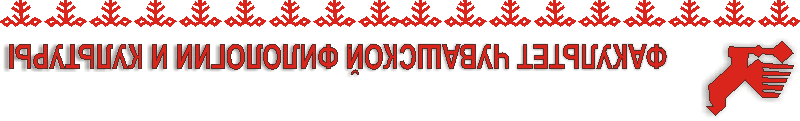 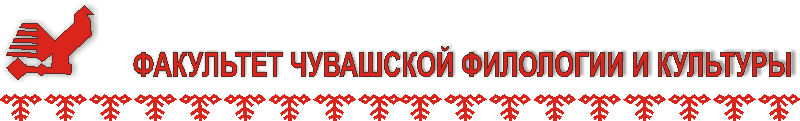 Симметрия в чувашских узорах
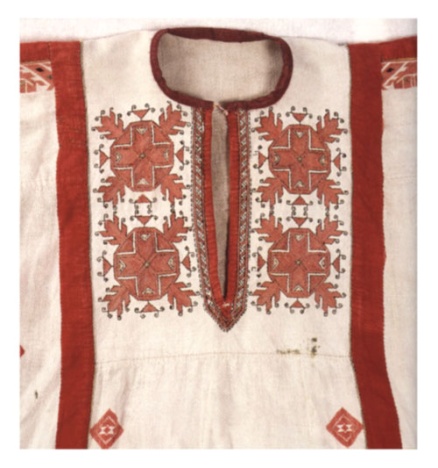 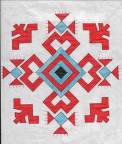 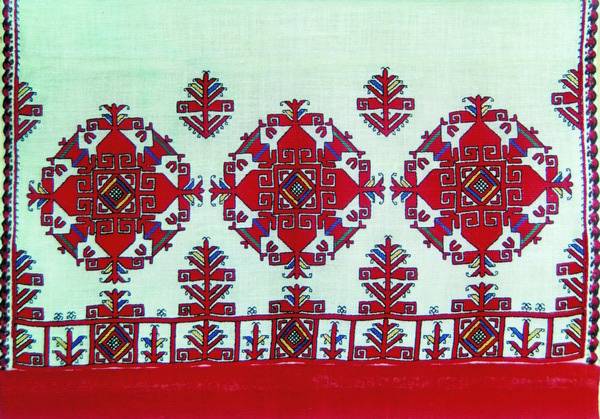 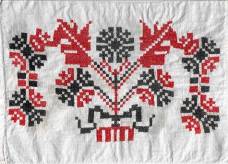 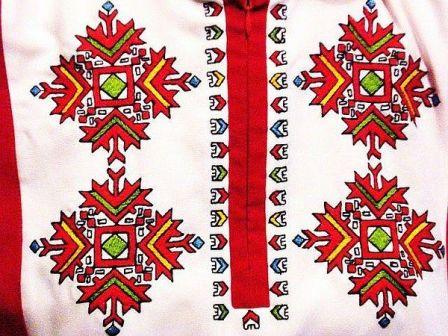 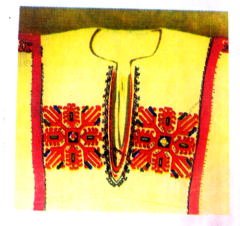 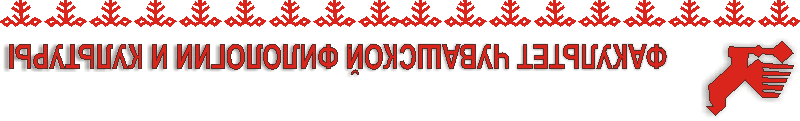 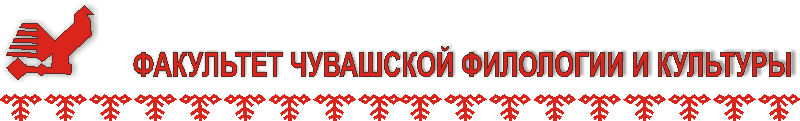 Проектная работа
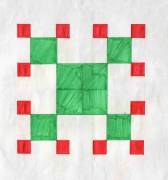 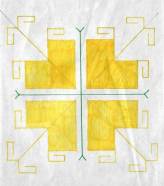 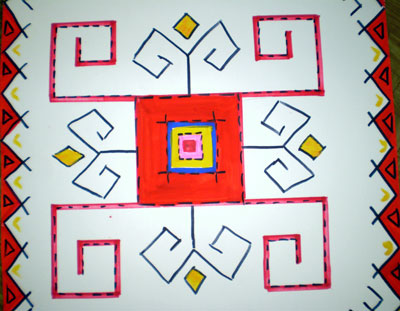 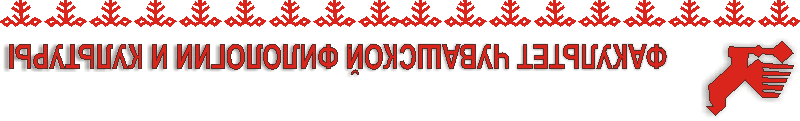 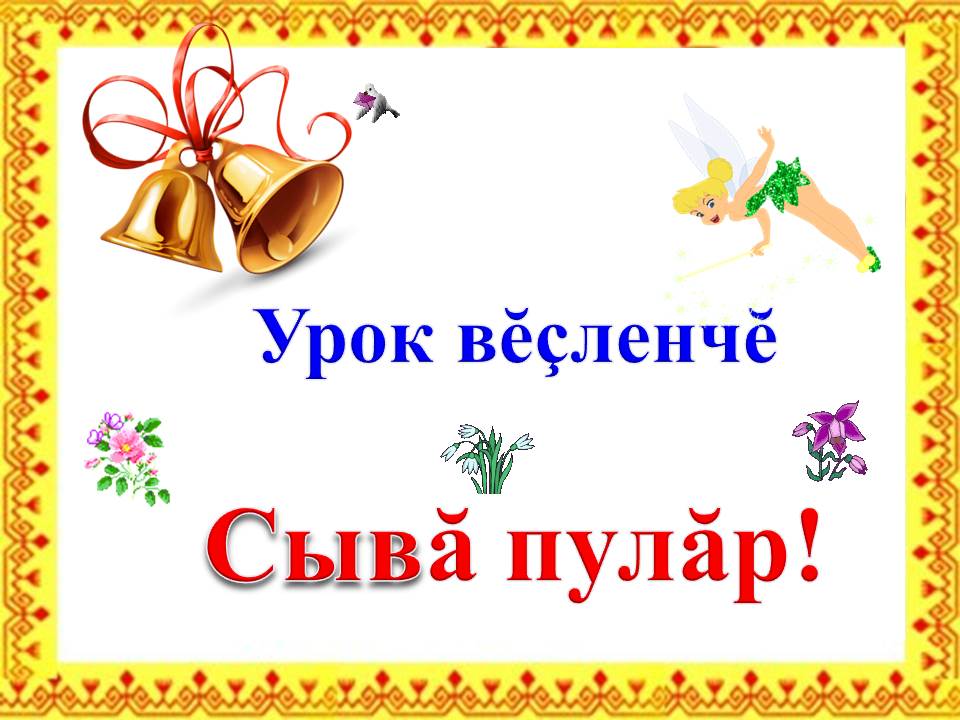